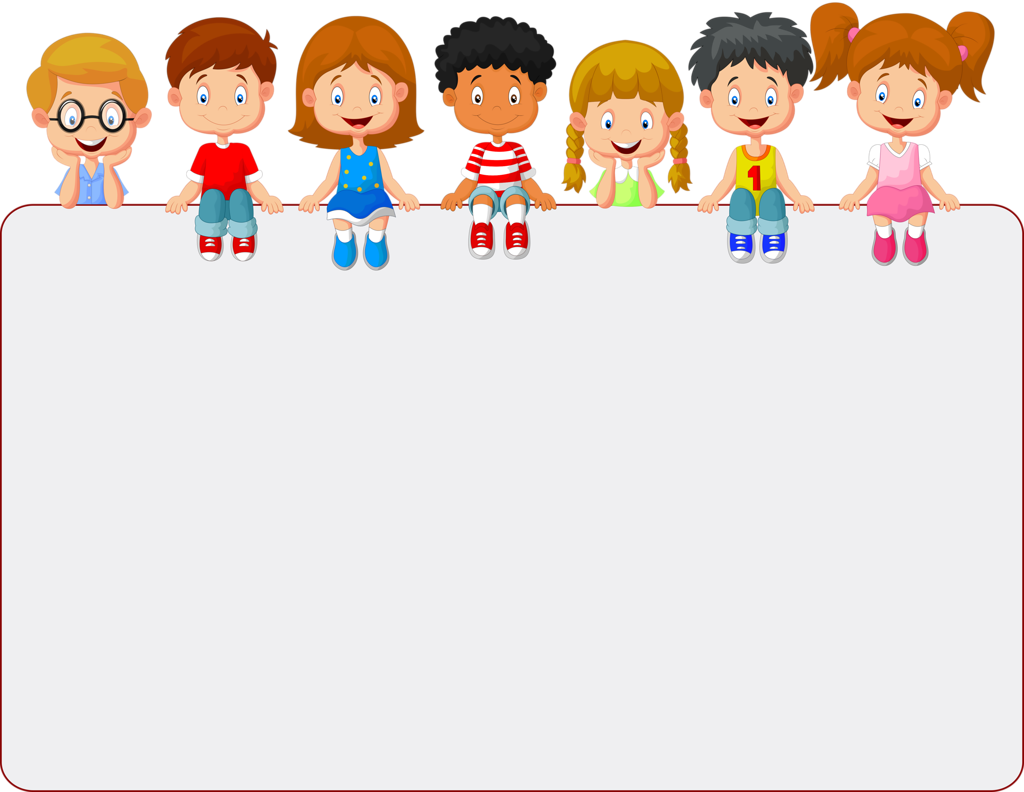 Предметно –пространственная среда в группе в соответствии ФГОС
Выполнила:
          Вологина Ольга Александровна
                             воспитатель МДОУ
                     № 48 «Энергетик»  
                 г. Нерюнгри
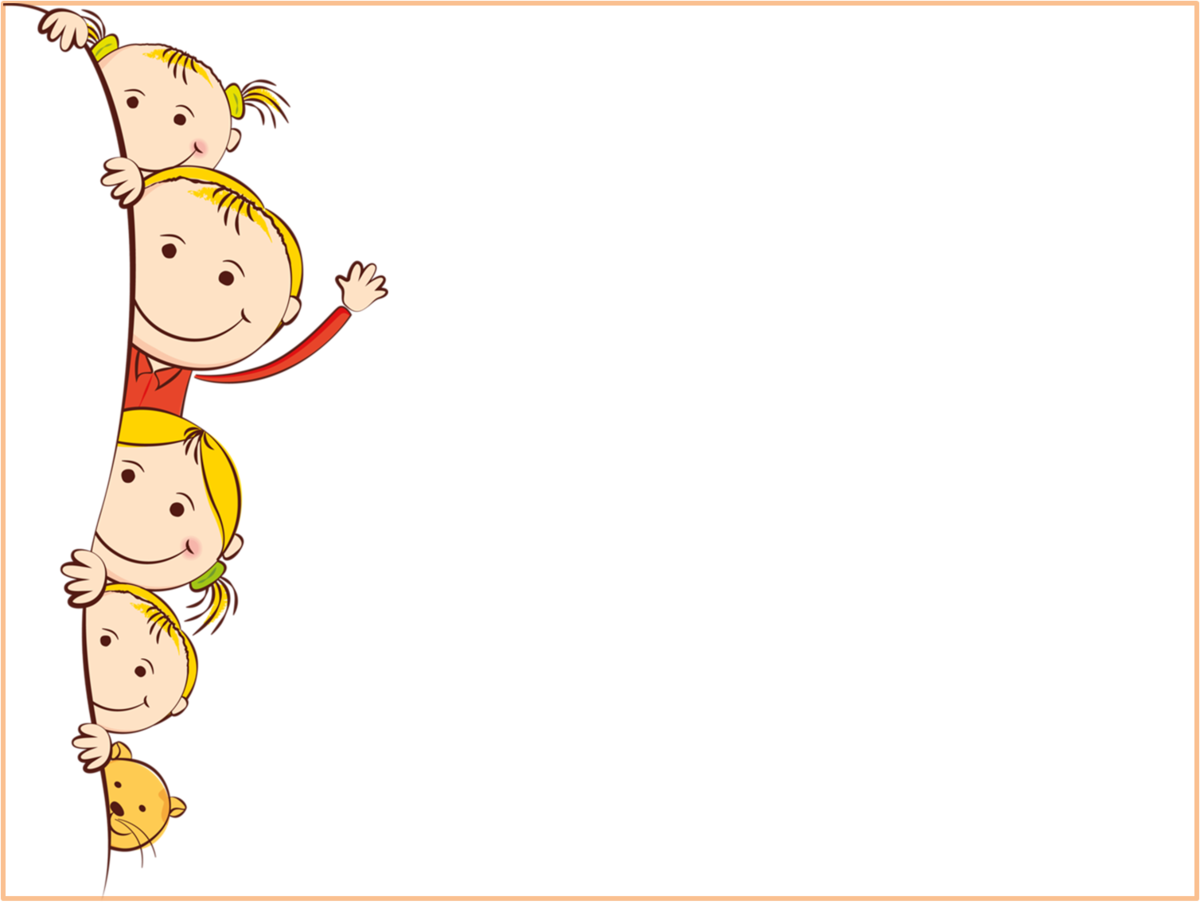 Нет такой стороны воспитания, на 
                 которую обстановка не оказывала бы 
                 влияние, нет способности, которая
                 находилась бы в прямой зависимости
                 от непосредственно окружающего 
                     ребенка конкретного мира…                      Тот, кому удастся создать такую
                 обстановку, облегчит свой труд в высшей
                  степени.                 Среди нее ребенок будет жить – 
                 развиваться собственно самодовлеющей
                 жизнью, его духовный рост будет
                 совершенствоваться из самого себя, от
                 природы…
Е. И. Тихеева
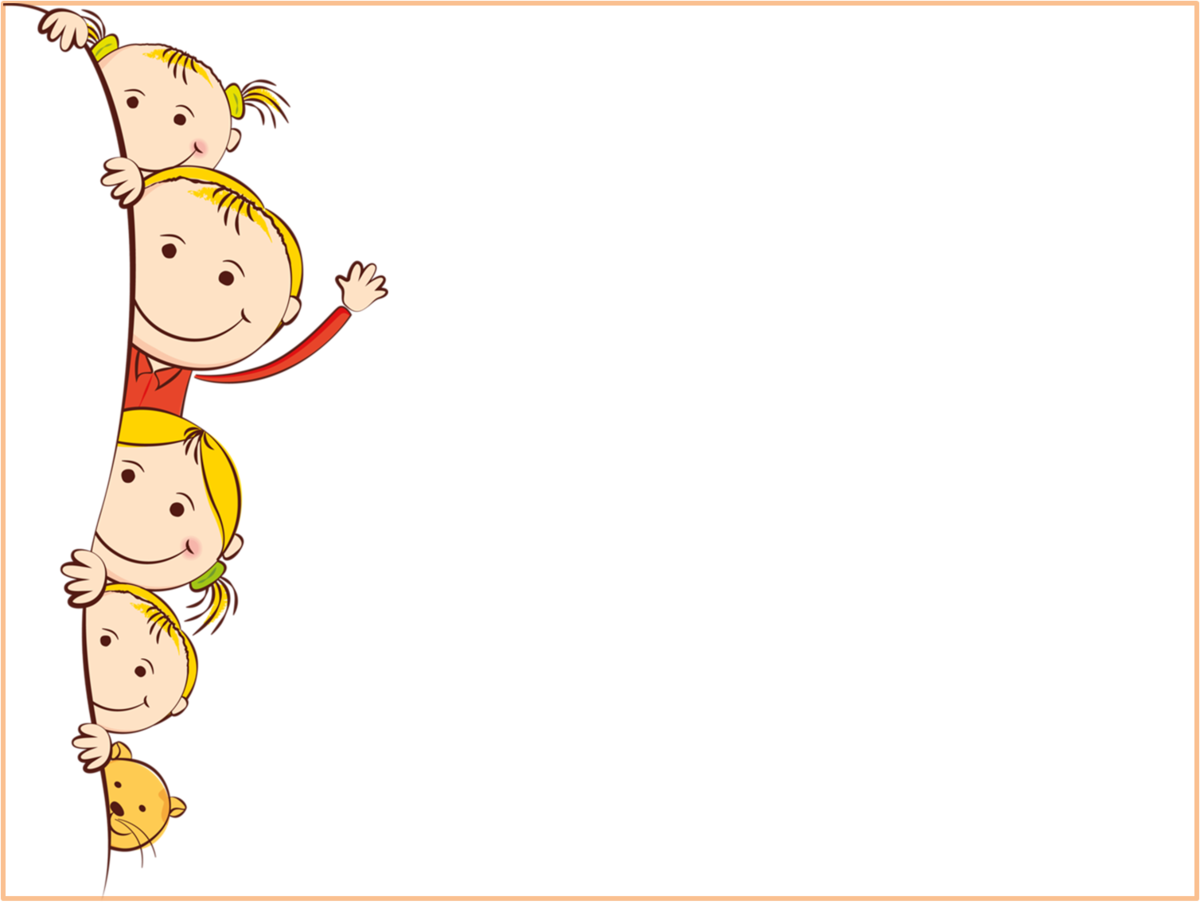 ТРЕБОВАНИЯ К РАЗВИВАЮЩЕЙ  ПРЕДМЕТНО-  ПРОСТРАНСТВЕННОЙ СРЕДЕ (ФГОС ДО П.3.3.4 )
Содержательно - насыщенная
Полифункциональная
Доступная
Трансформируемая
Вариативная
Безопасная
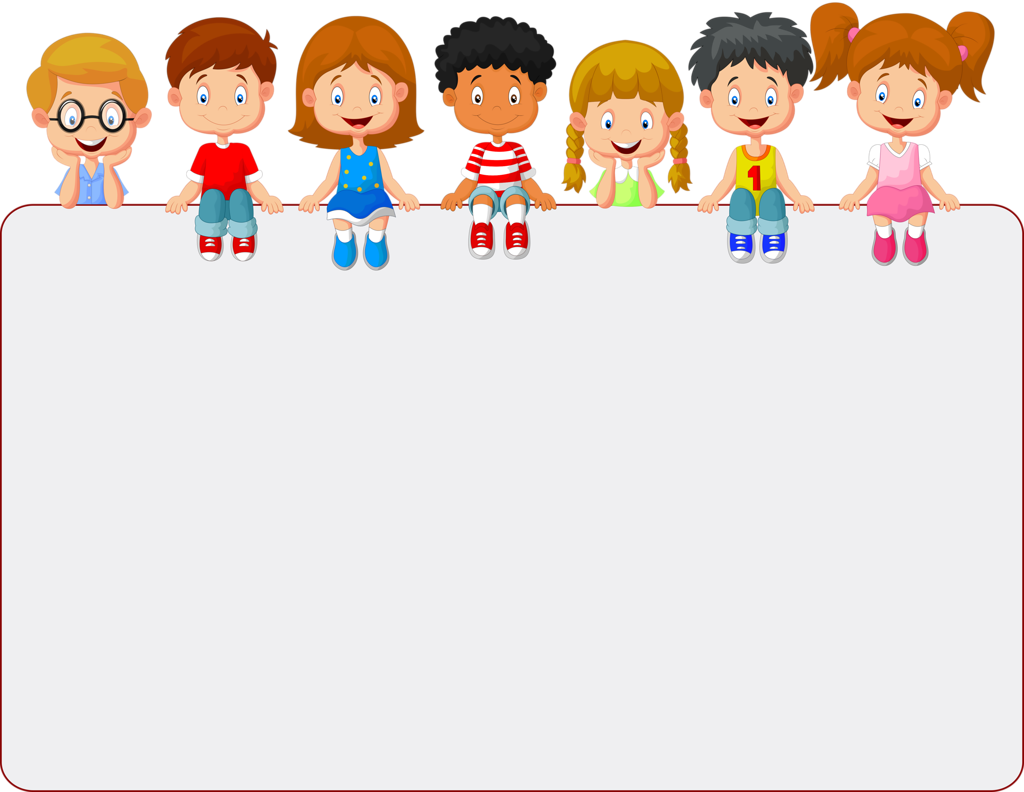 Центр речевого развития
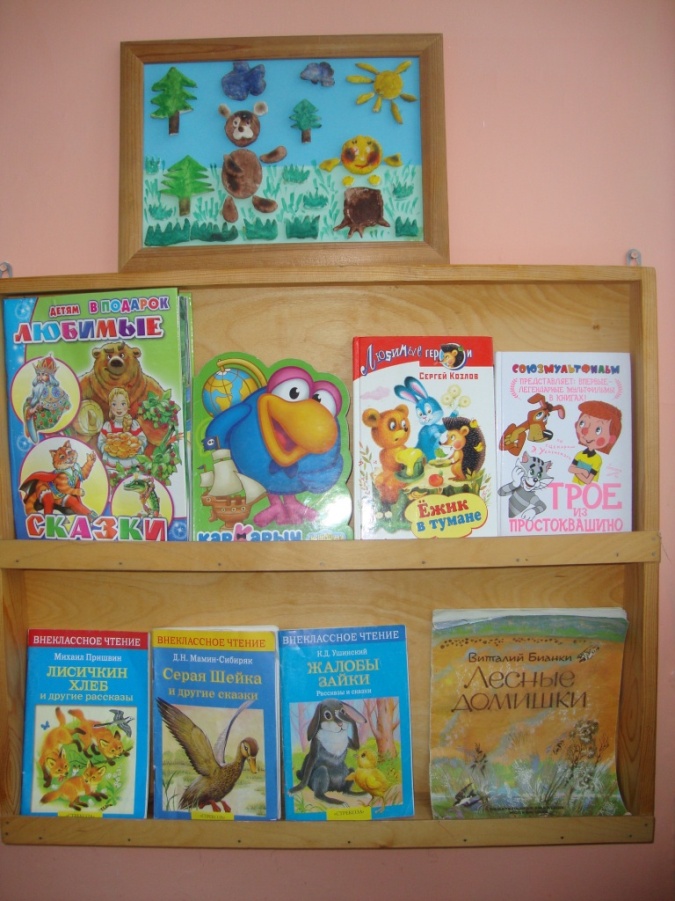 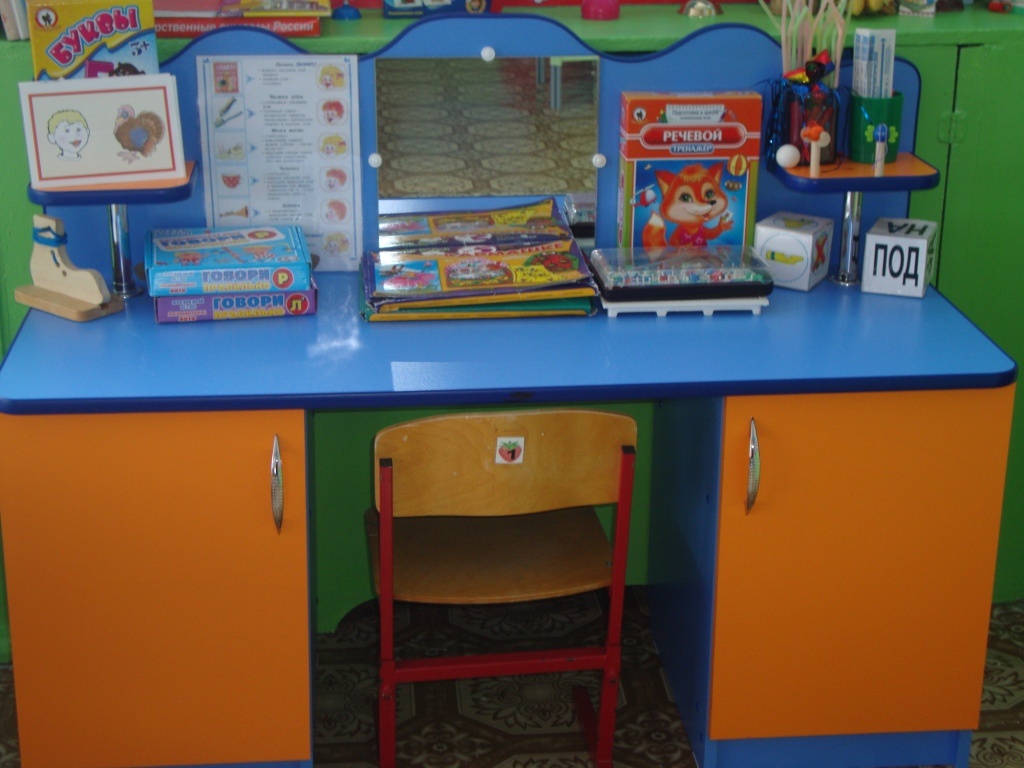 Что за чудо эти книжки!
Очень любят их детишки!
Регулярно все читают,
Много знаний получают!
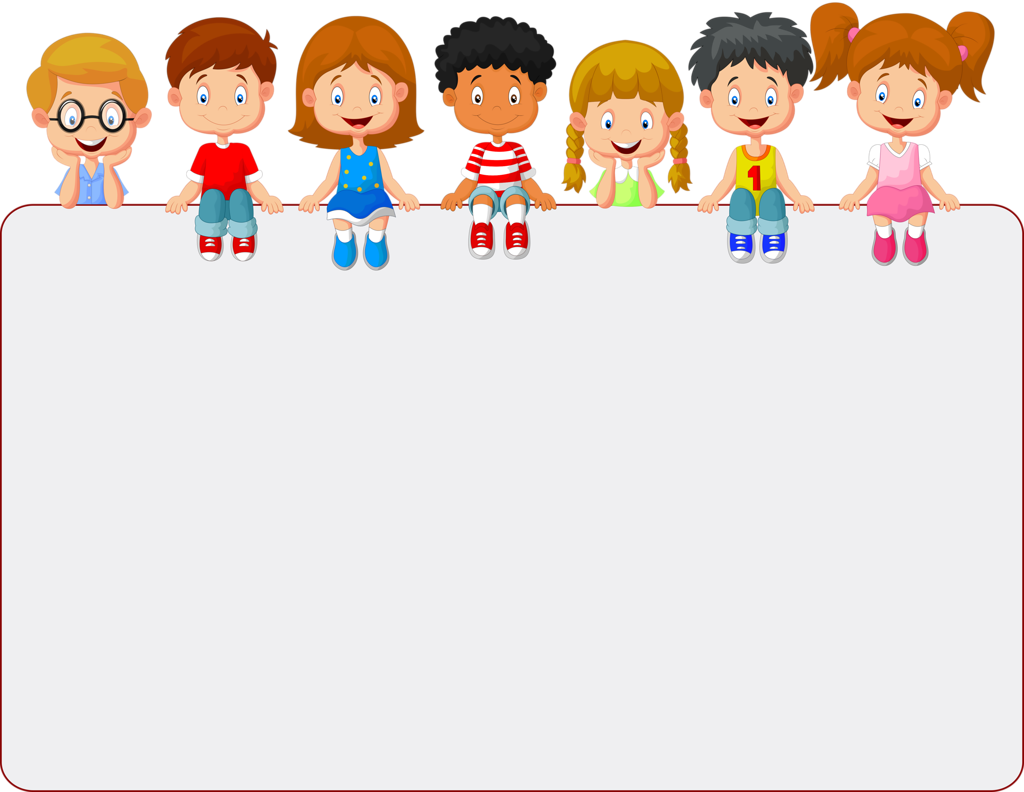 Центр патриотического воспитания
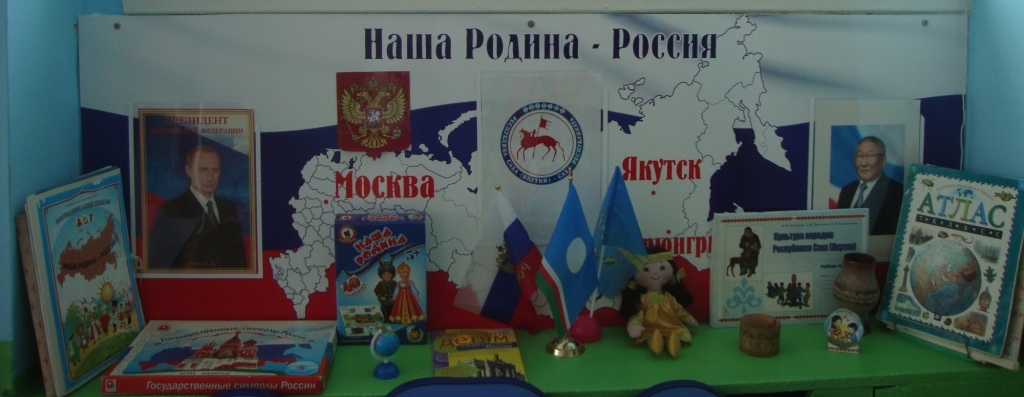 Если не мы, то кто же,
Детям нашим поможет
Россию любить и знать!
Как важно не опоздать….
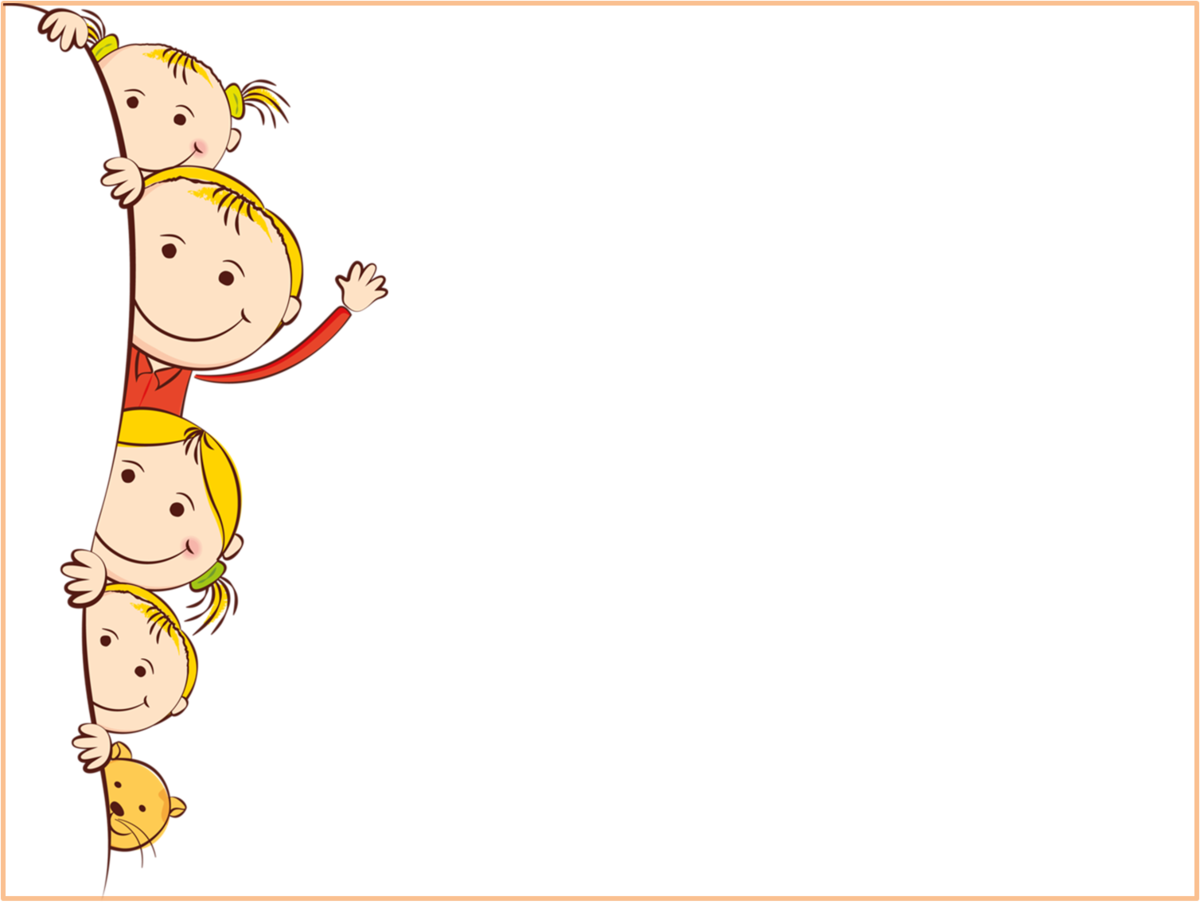 Учебный центр
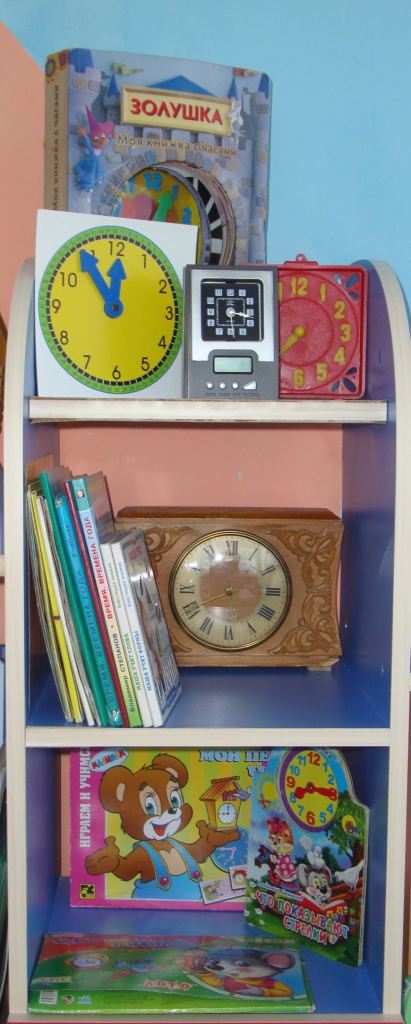 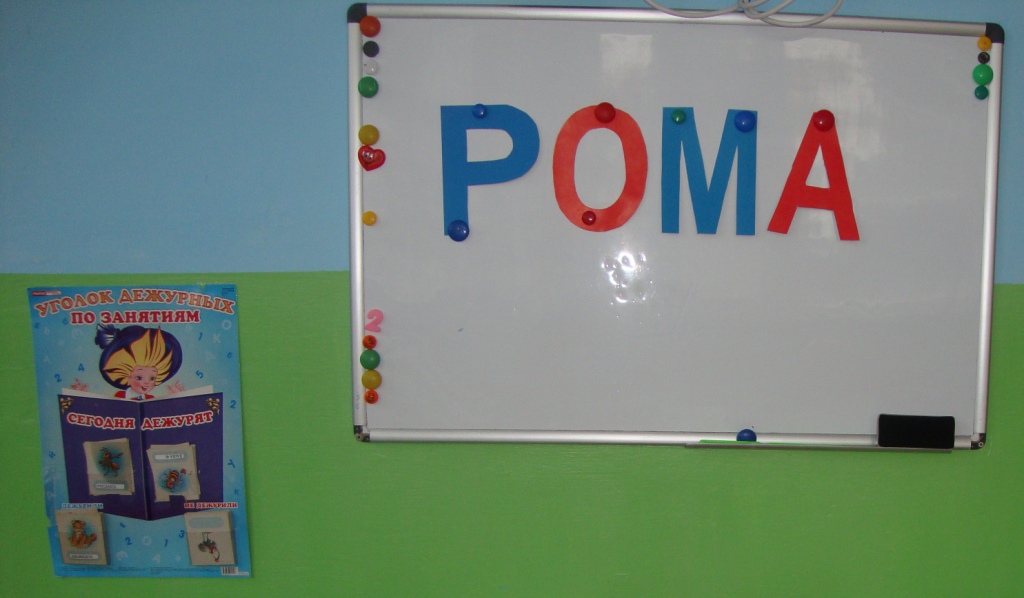 Мы с фигурами знакомы, 
Про цифры много узнаём. 
И математики законы 
Постигать не устаём!
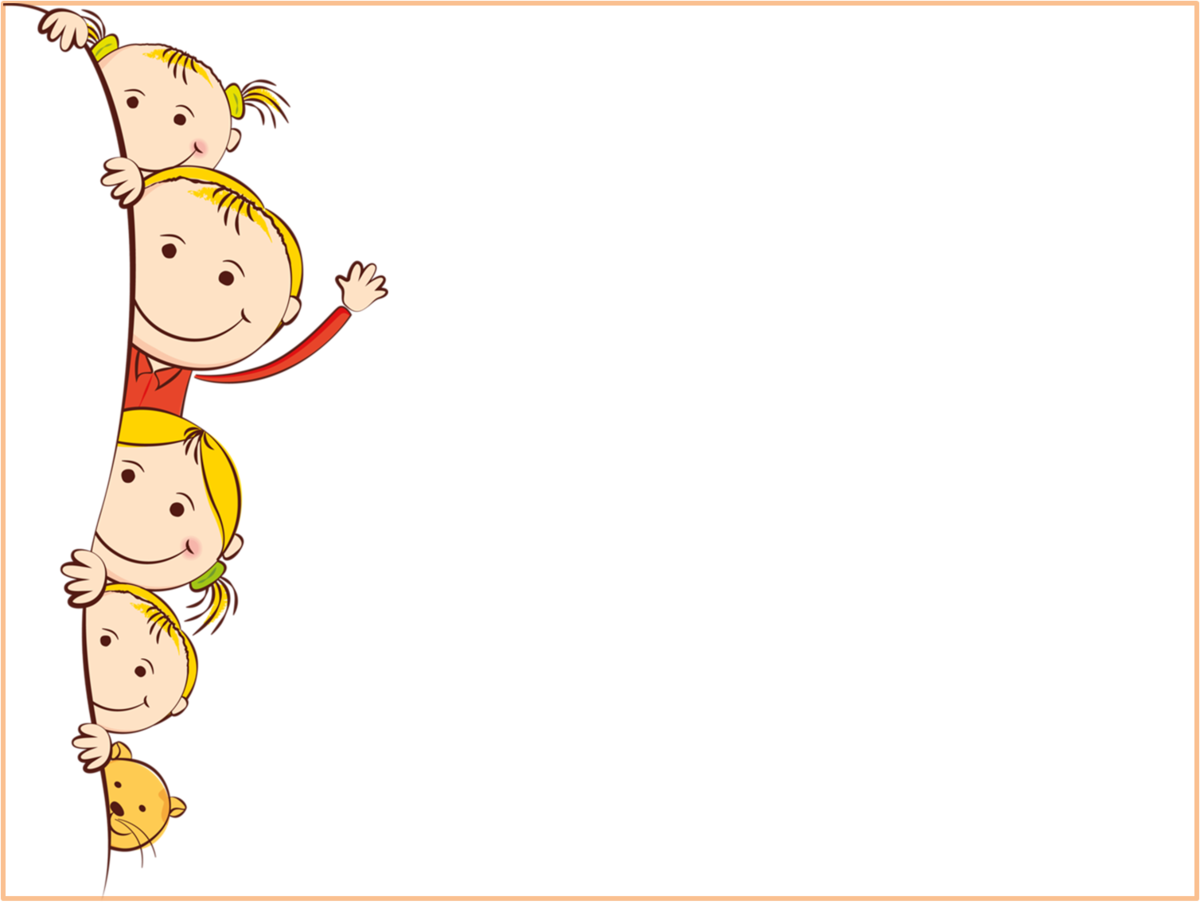 Центр природы, экспериментальной деятельности
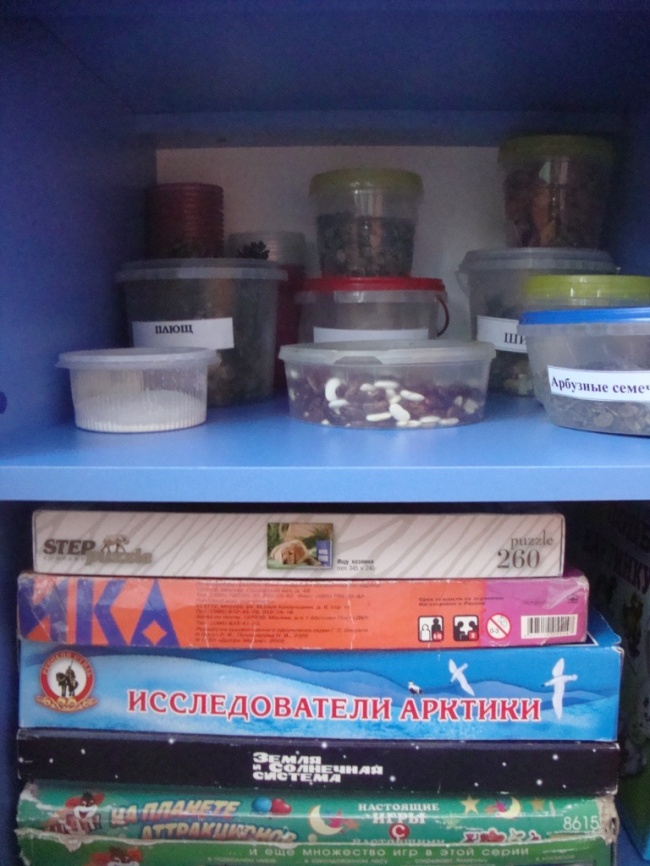 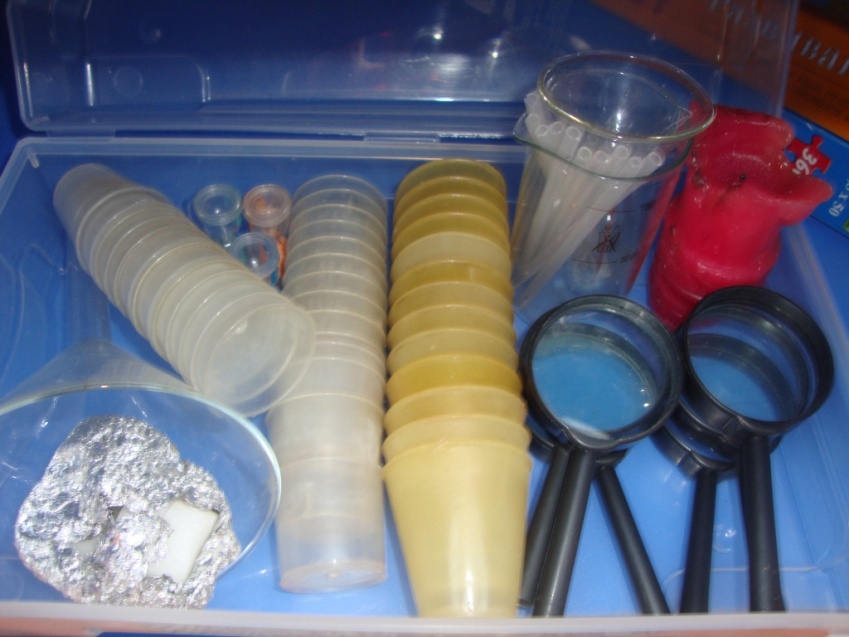 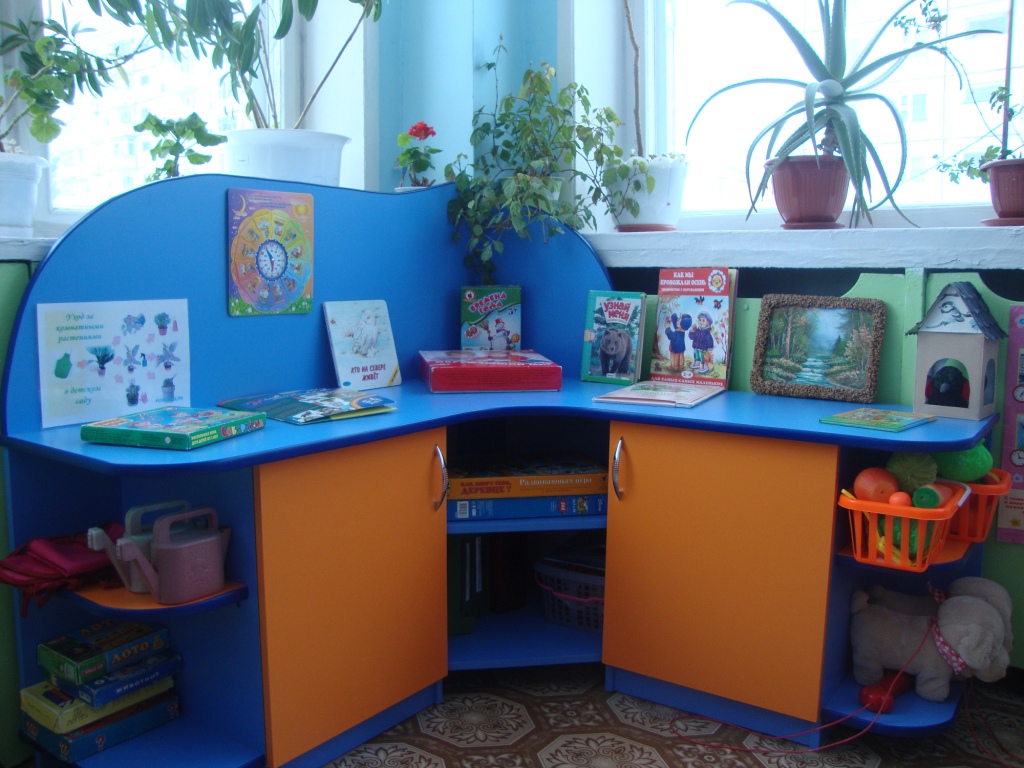 У нас почти, что зимний сад
В природном уголке.
Здесь потрудиться каждый рад,
Помочь рука к руке!
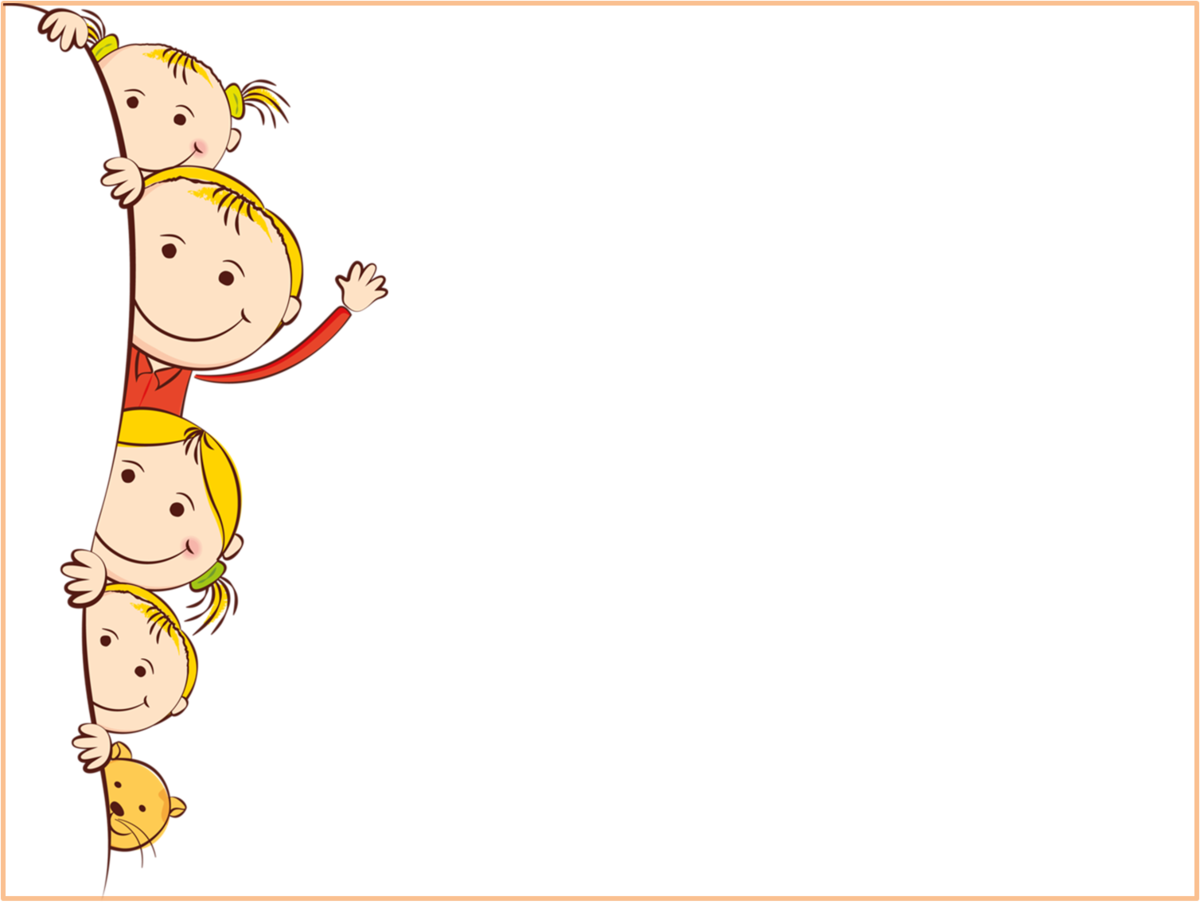 Центр художественно – эстетического развития
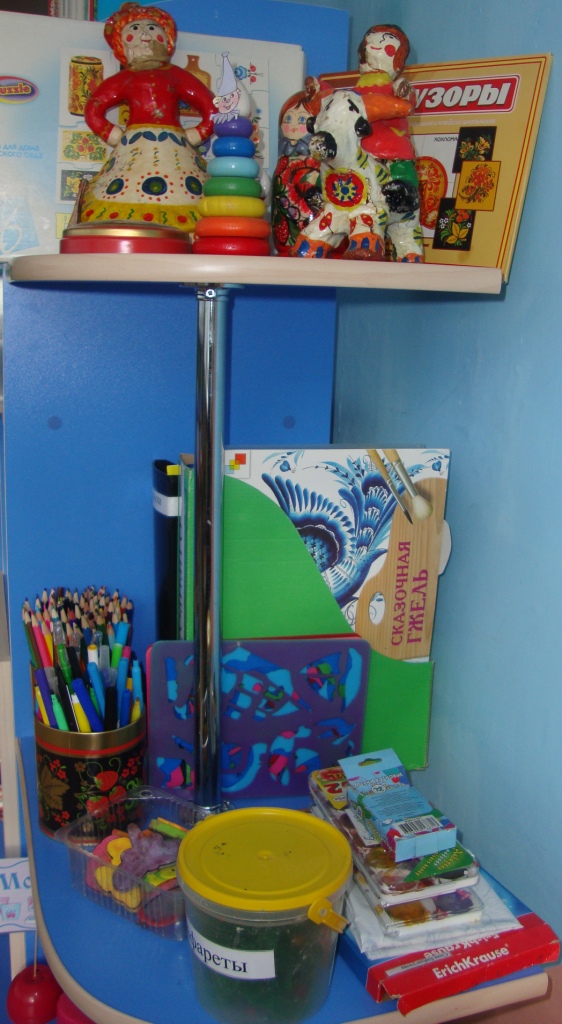 Мне кричат, а я не слышу.То есть слышу, но молчу.Я рисую то, что вижу, —отвлекаться не хочу!
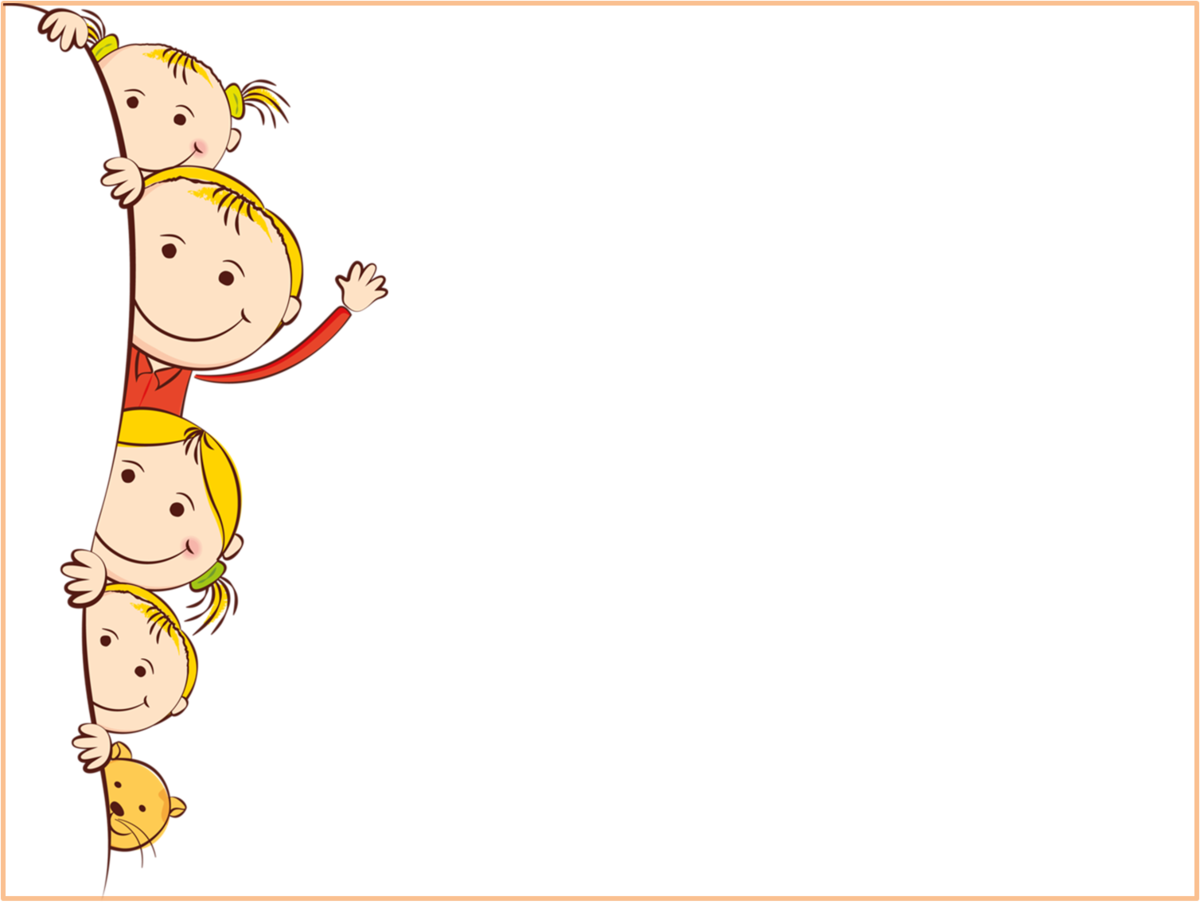 Музыкально – театральный
центр
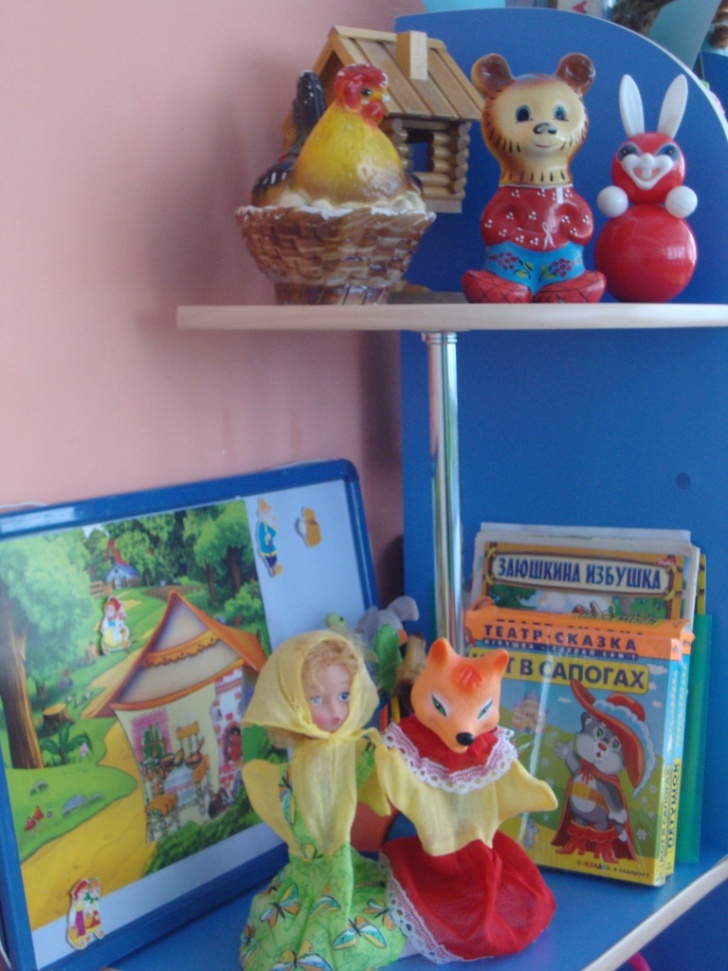 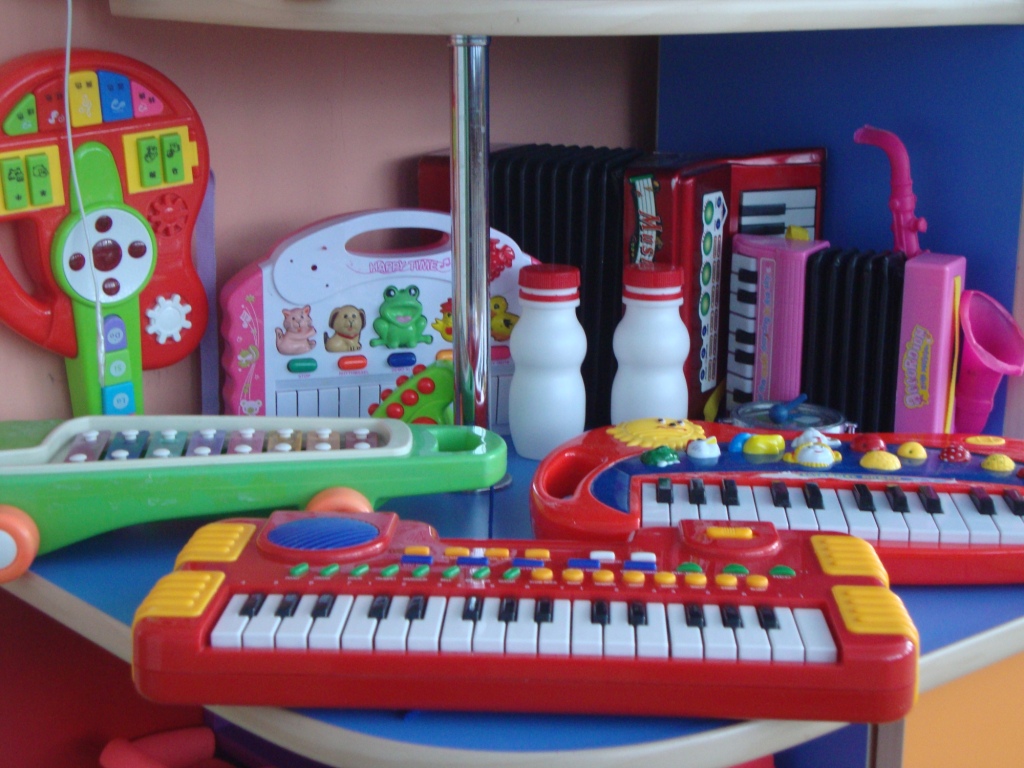 В нашей группе все актеры,Кукловоды и танцоры. Каждый день и каждый часМы хотим играть для Вас!!!
Центр социально – личностного развития
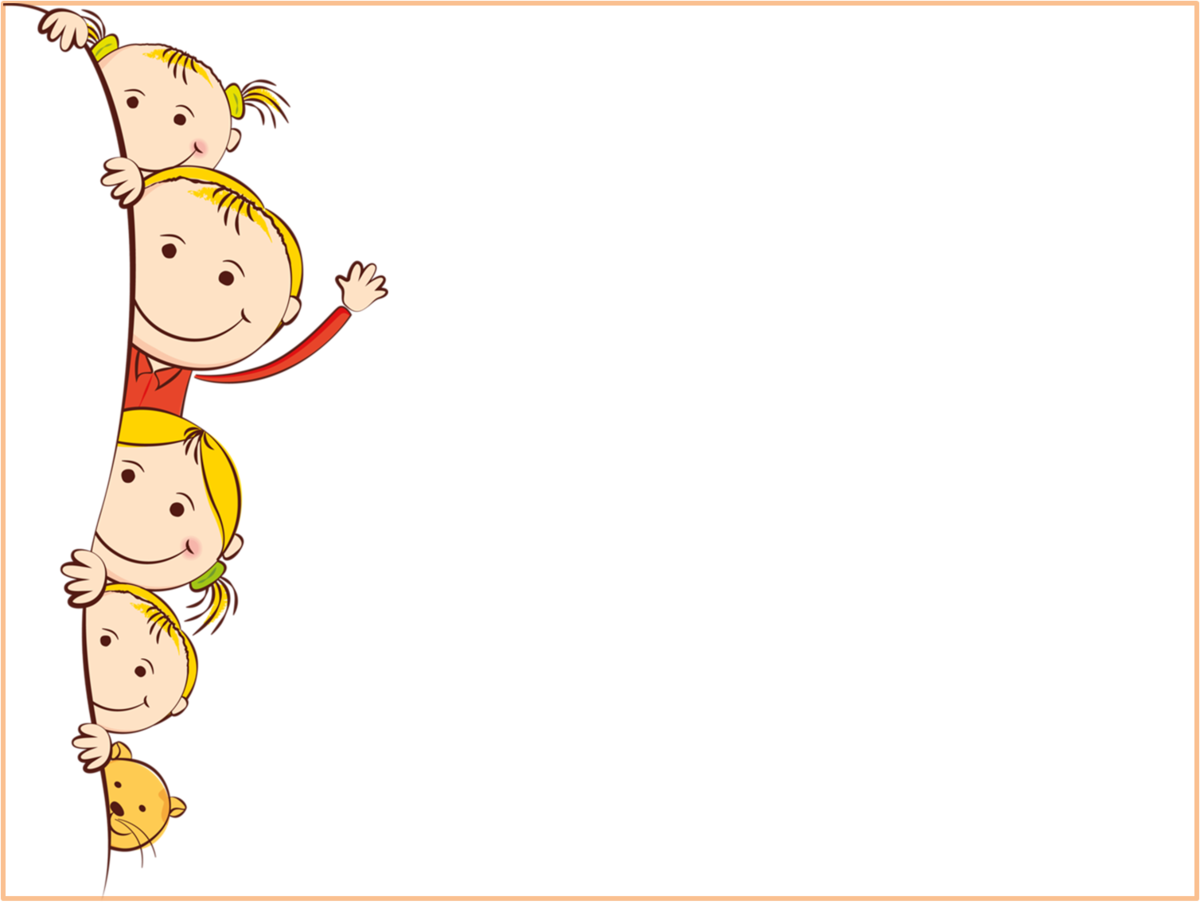 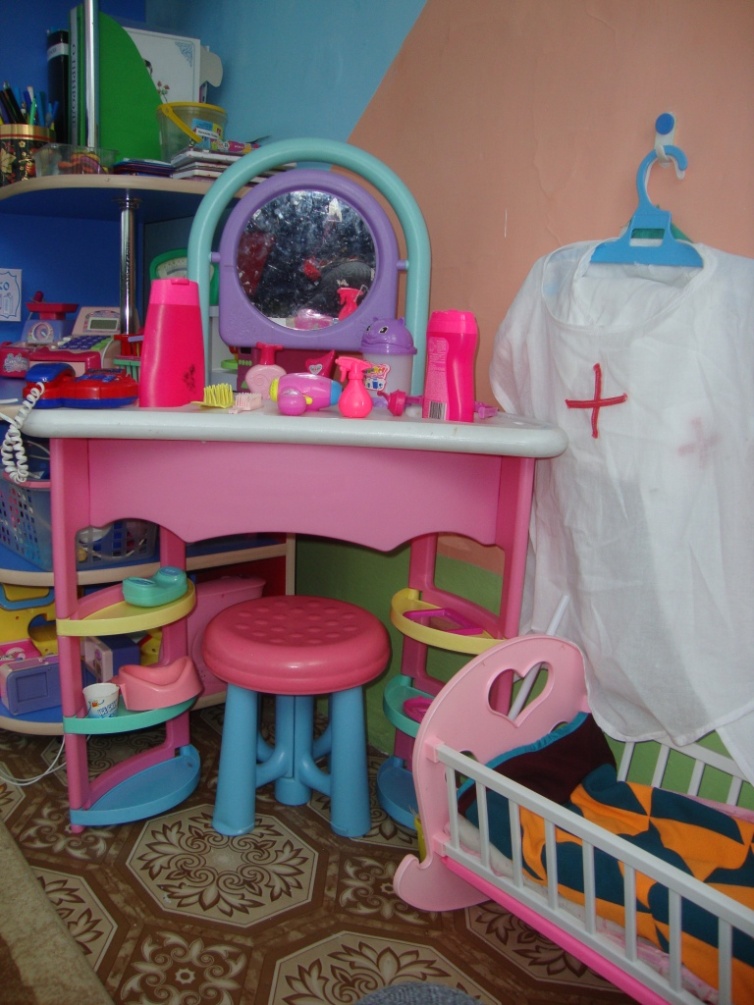 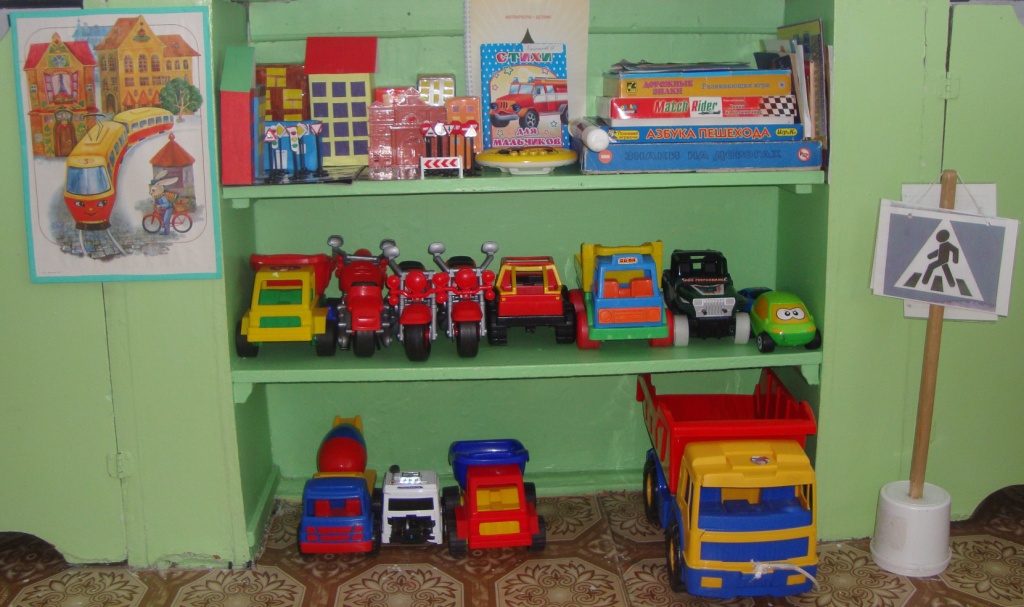 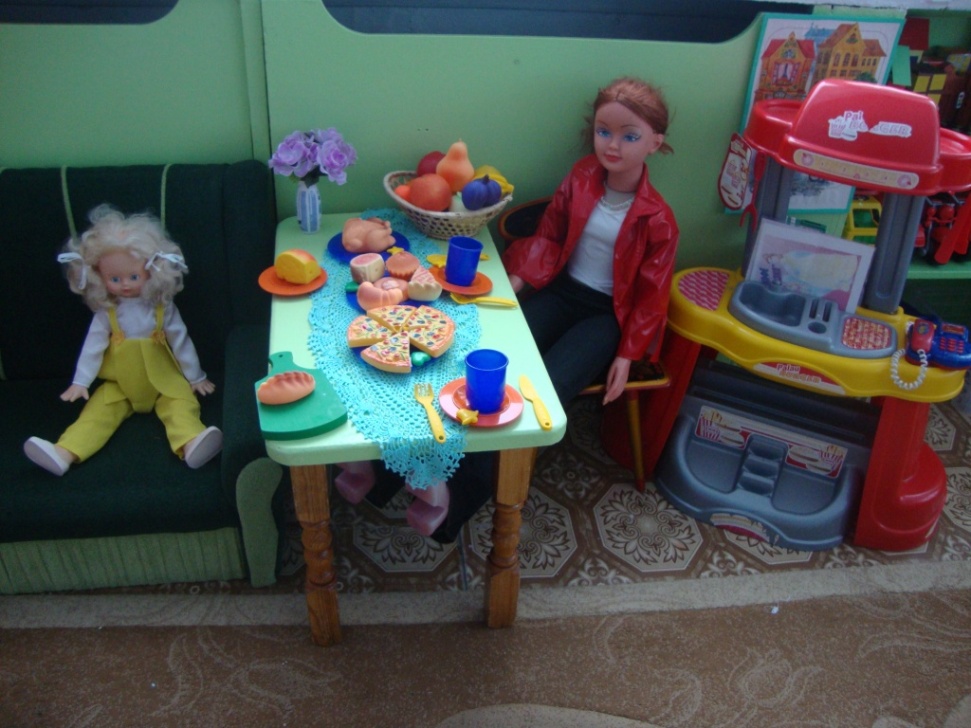 А вот любимое местечко,
Здесь время мчится, словно речка,
Тут быстро взрослым можно стать,
И профессии менять!
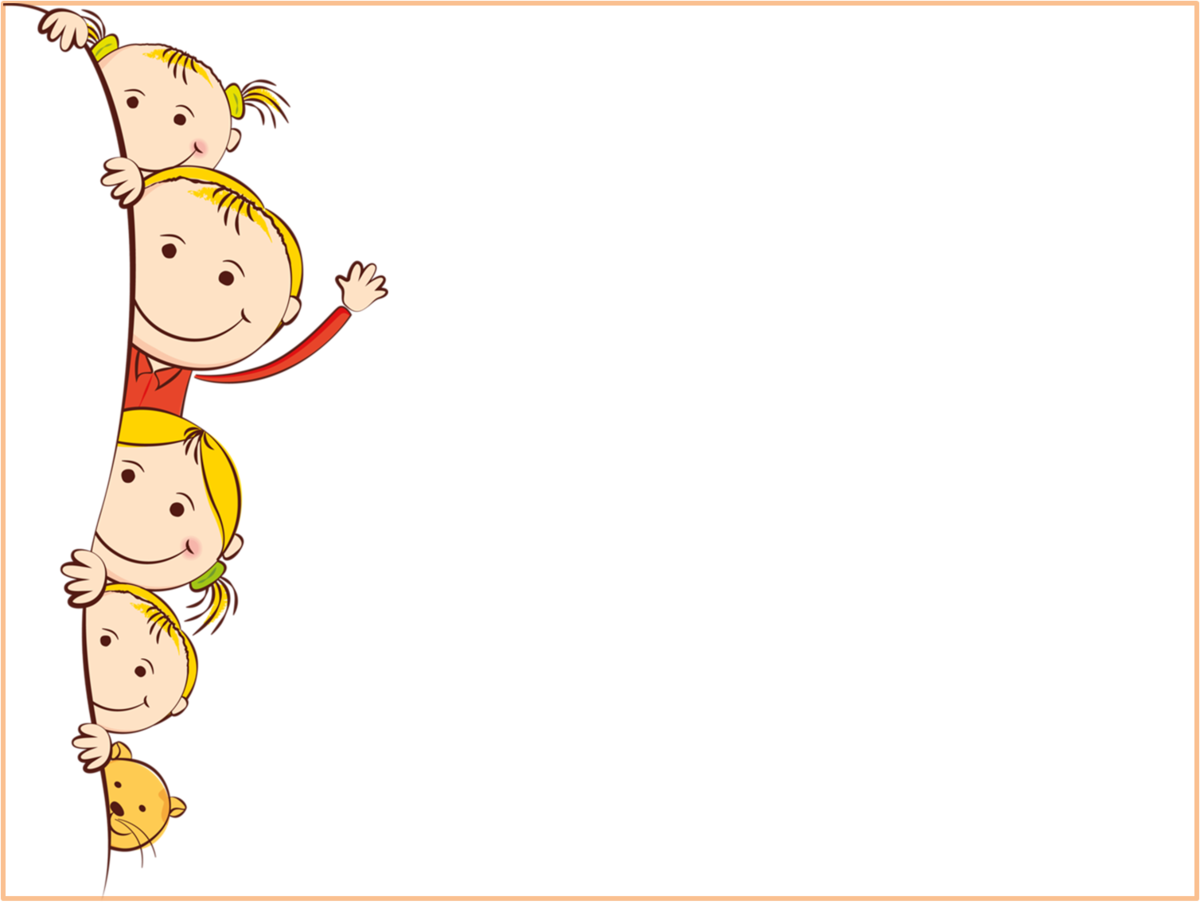 Центр дежурства
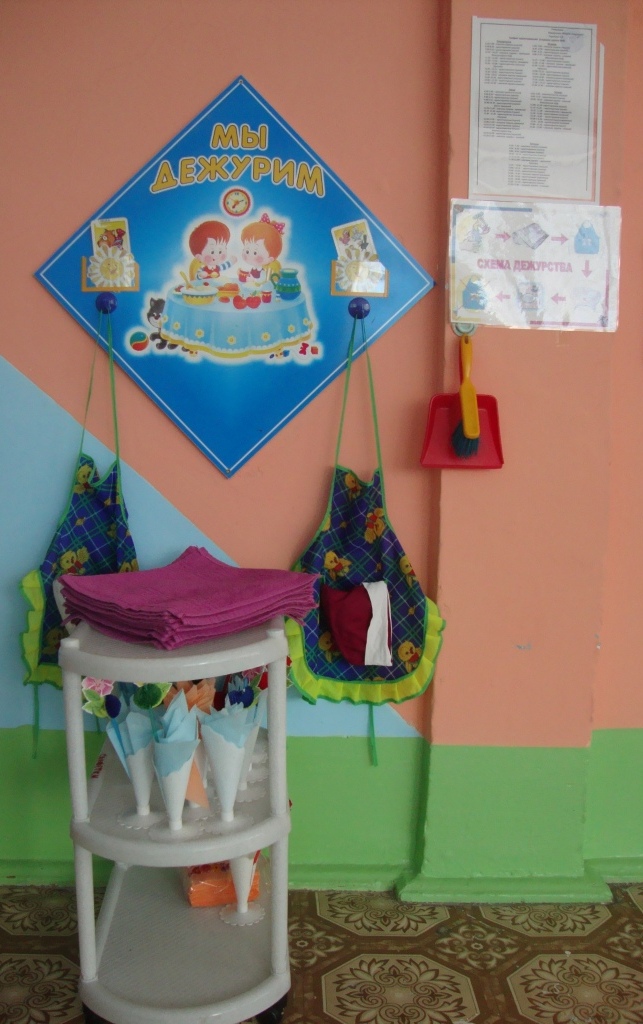 Мы дежурные сегодня,
Будем няне помогать,
Аккуратно и красиво,
Все столы сервировать!
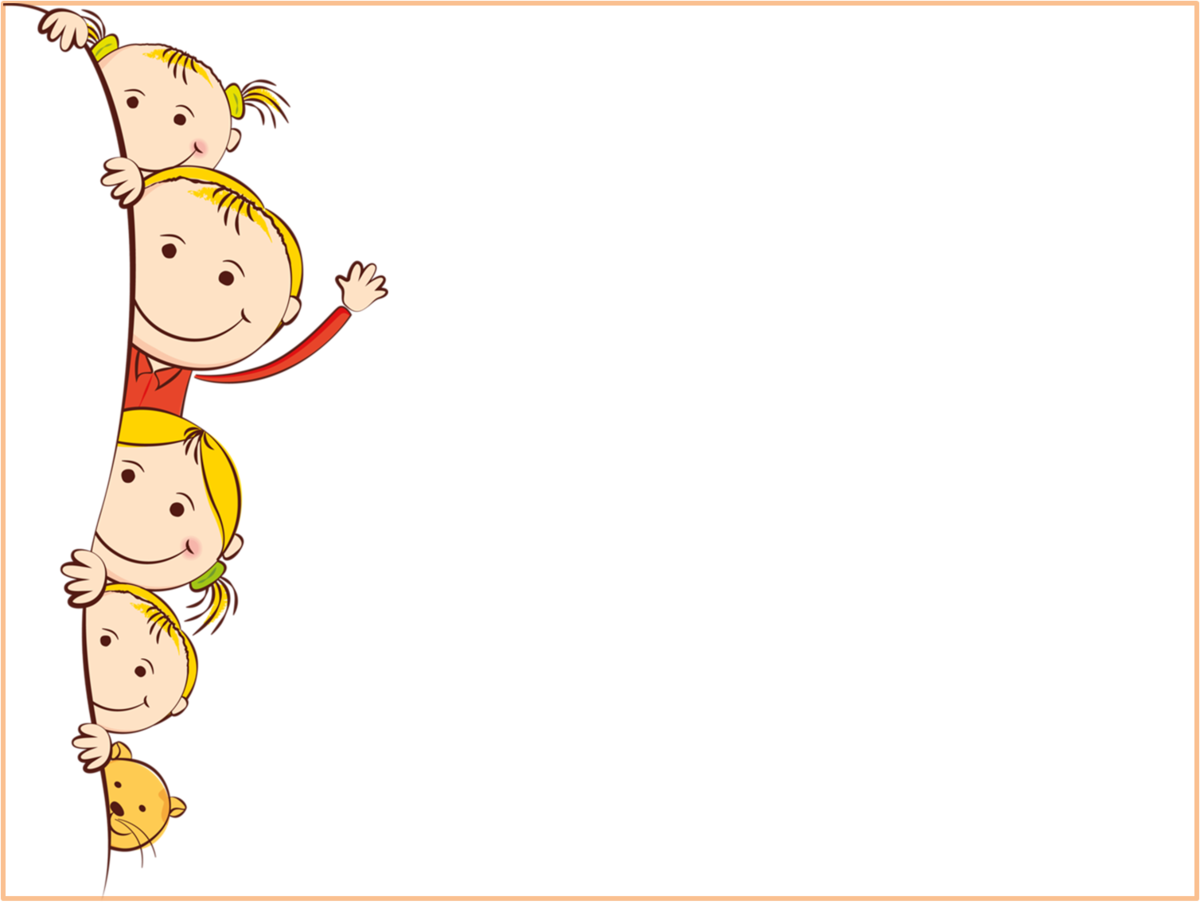 Центр физического развития
Если день начать с зарядки, Значит, будет всё в порядке. Нам пилюли и микстуру Заменяют физкультура!
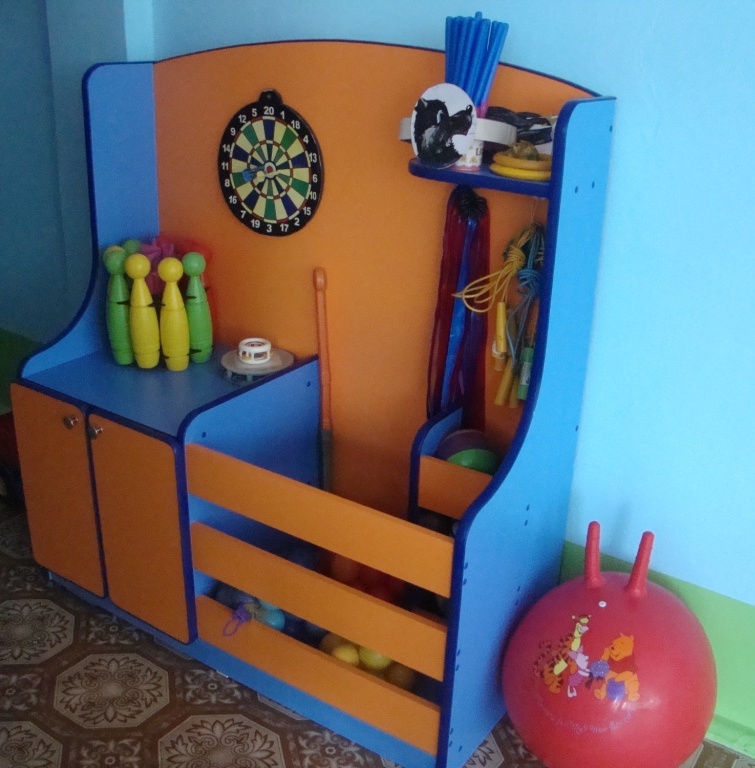 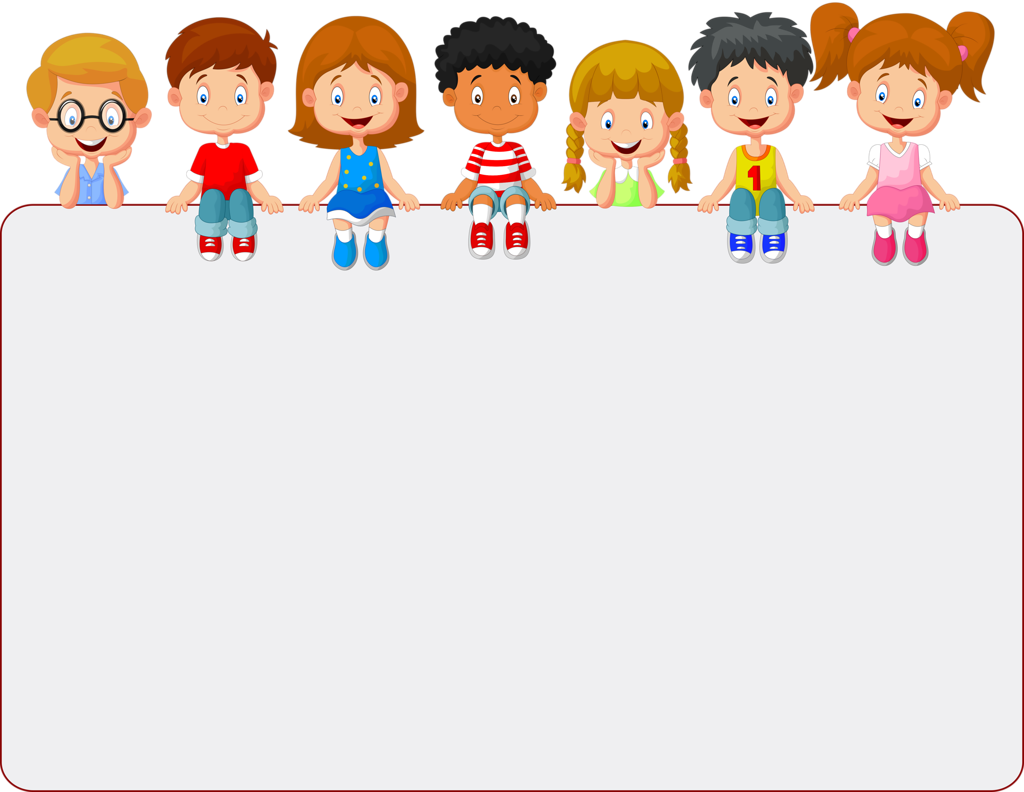 Информационный центр для
        родителей
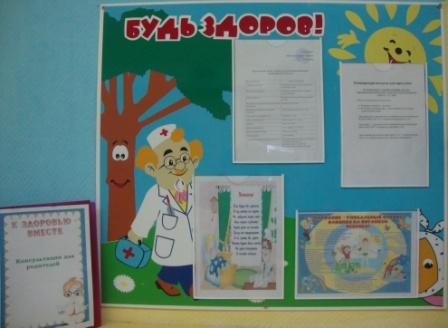 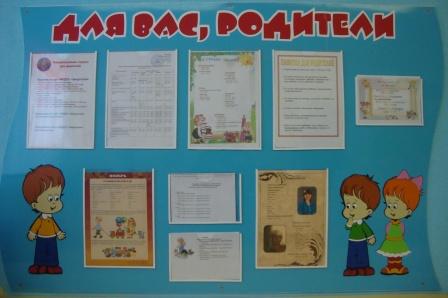 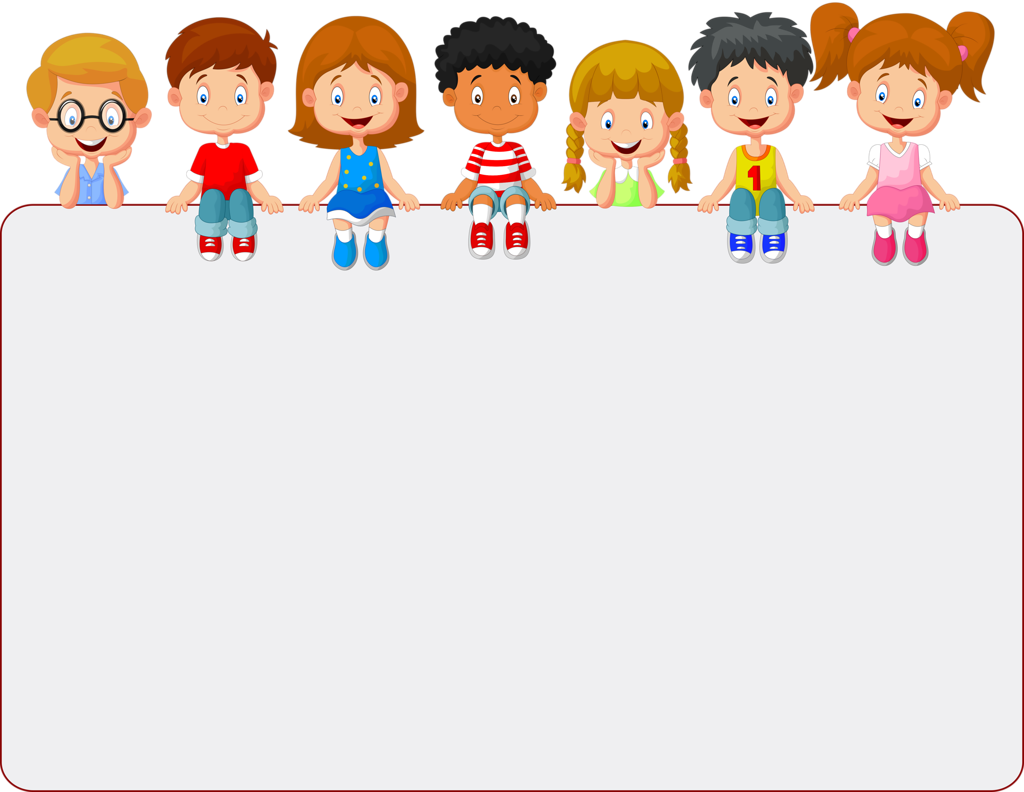 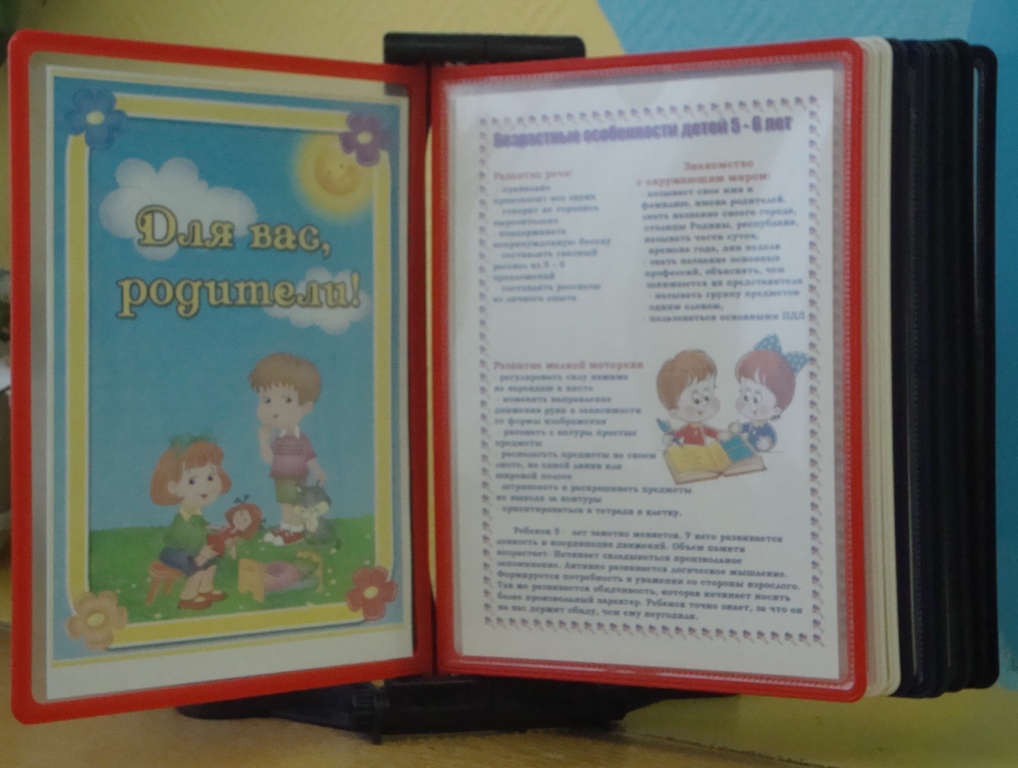 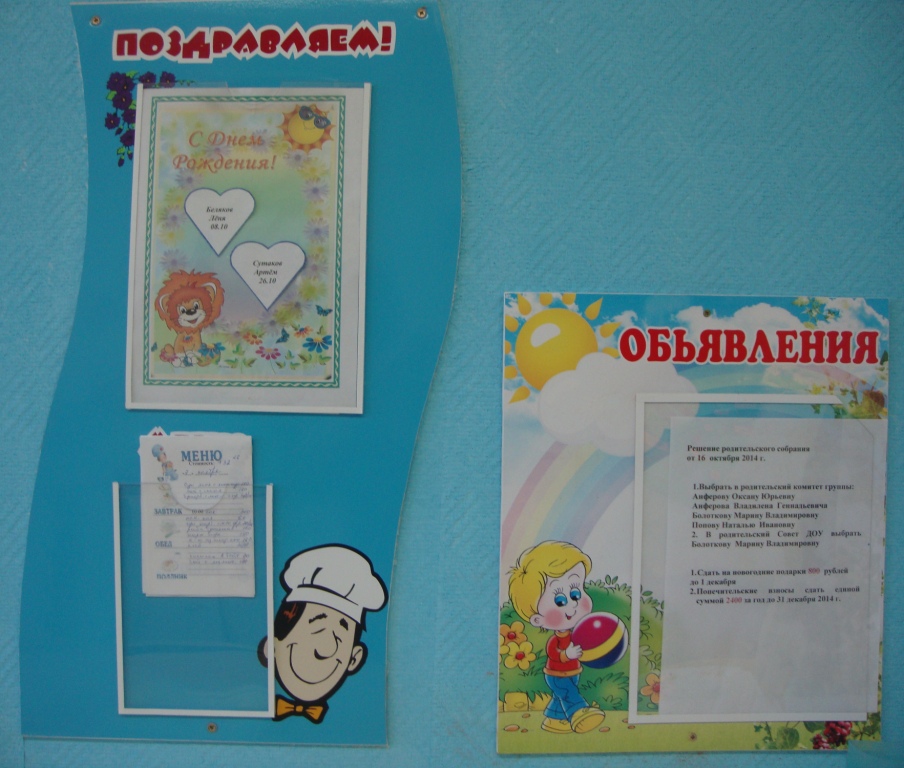 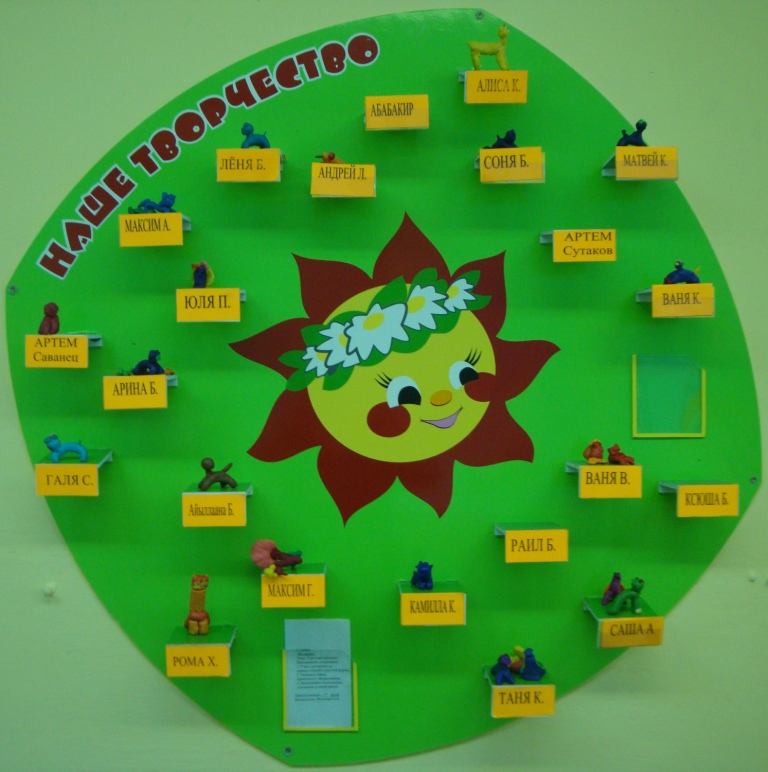 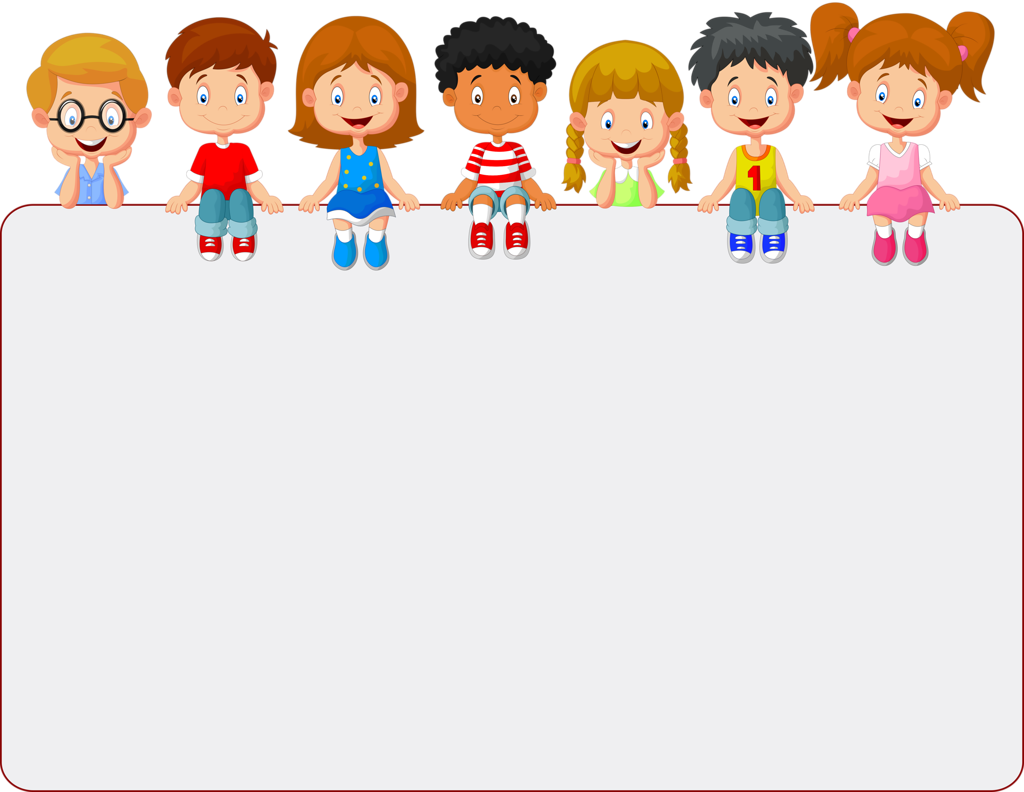 Таким образом, предметно - пространственная среда в нашей группе, создает условия для взаимодействия, сотрудничества, обеспечение максимального  комфортного состояния ребенка и его развития.
   «Дети всегда охотно  чем – нибудь занимаются, это всегда полезно. А поэтому, не только не следует этому мешать, но принимать меры к тому, чтобы всегда у них было что делать.»
Я. Коломенский
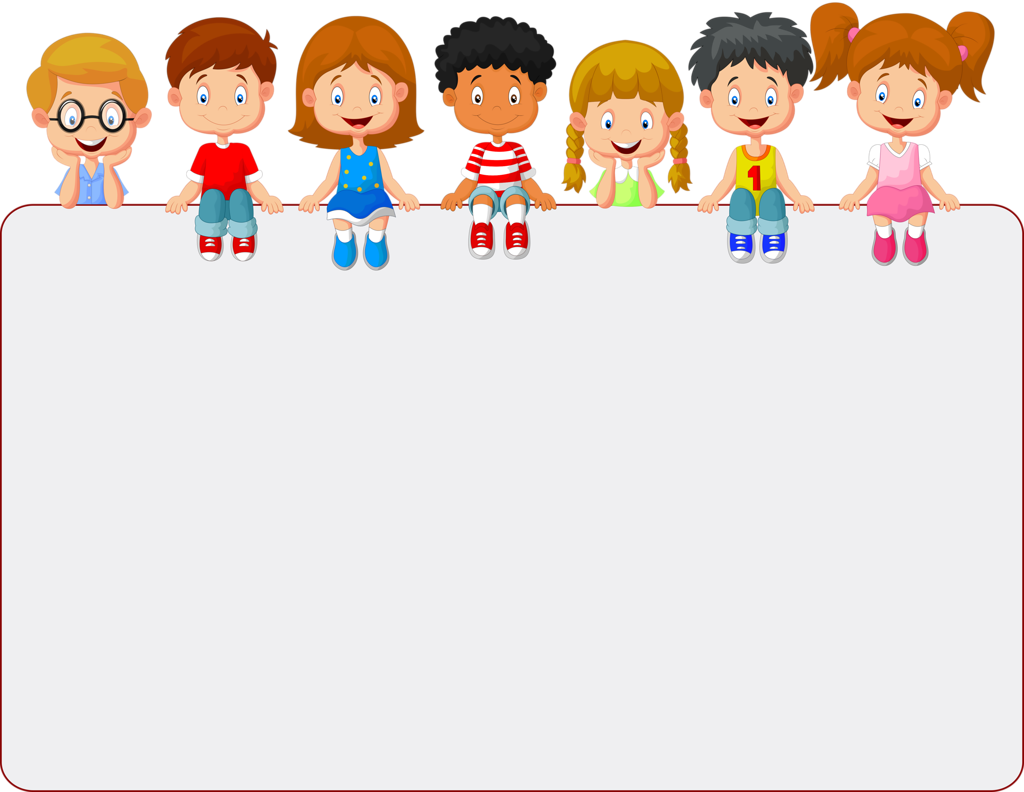 Спасибо за внимание!